Webový scraper v rozšírení prehliadača s poloautomatickou anotáciou
Peter Gurský, Dávid Varga
Ústav informatiky
PDSI 2018
Exago
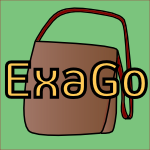 anotácia pomocou klikania myšou
nástroj pre anotáciu e-shopov
rozšírenie pre prehliadač Chrome
BP sa zaoberala vylepšením Exaga o poloautomatickú anotáciu
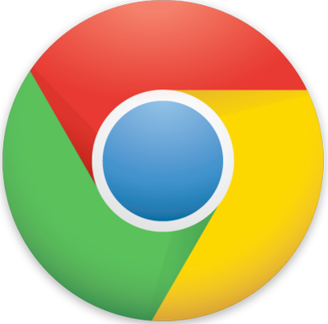 2
Cieľ DP
všeobecný webový scraper
nástroj pre anotáciu 
e-shopov
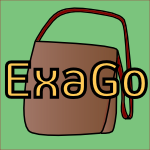 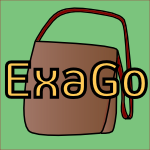 🔨
3
1. cieľ
navrhnúť model pre anotovanie ľubovoľných objektov z webu a implementovať ho
1. cieľ
vyriešiť anotovanie :
viacerých objektov na jednej stránke

jedného objektu, ktorého informácie sa nachádzajú len na jednej stránke

jedného objektu, ktorého informácie sú na viacerých stránkach
user-friendly GUI
5
1. cieľ
vyriešiť anotovanie komplexných atribútov objektu:


zoznamy
časti HTML
obrázky, zoznamy obrázkov, iné súbory
tabuľky
neatomické atribúty
		.
		.
		.
6
2. cieľ
navrhnúť a implementovať spôsob navštevovania stránok obsahujúcich anotovaný objekt do crawleru
2. cieľ
na danom portáli potrebujeme nájsť všetky stránky, kde sa nachádzajú objekty, ktoré chceme extrahovať
nájsť spôsob ako prechádzať stránky na portáli čo najefektívnejšie – prechádzať čo najmenší počet stránok
umožniť pridávanie nápovied pre crawler aby sa zamedzilo zbytočnému navštevovaniu irelevantných stránok
8
3. cieľ
zakomponovať do crawleru filtrovanie objektov spĺňajúcich zadané kritéria
3. cieľ
napr. chceme všetky tablety z alzy.sk, ktoré stoja menej ako 200 eur
súčasné scrapery: používateľ zadá spôsob extrakcie dát, následne sa podľa toho extrahujú dáta
náš návrh: používateľ zadá aké dáta chce, spôsob na extrakciu si scraper vyberie automaticky
10
súčasný stav
analýza súčasných anotačných postupov
detailné skúmanie všetkých funkcionalít každého scrapera
opísanie postupu anotovania rôznych typov dát
vzorka 56 webových scraperov
vybranie najlepších postupov
11
články
Peter Gurský, Matej Perejda, and Dávid Varga: Semiautomatic annotation of e-shops , ITAT 2018

Rudolf Pavel, Peter Gurský: Focused Web Crawling of Relevant Pages on e-shops, ITAT 2017
12
Odporúčaná literatúra
Liu, Bing: Web Data Mining: Exploring Hyperlinks, Contents,and Usage Data. Second Edition, ISBN 978-3-642-19459-7, Springer, 2011
Kushmerick, N.: Wrapper induction: efficiency and expressiveness. Artificial Intelligence, 118:15-68, 2000.
Muslea, I., Minton, S. and Knoblock, C.: A hierarchical approach to wrapper induction. Agents-99, 1999.
Cohen, W., Hurst, M., and Jensen, L.: A flexible learning system for wrapping tables and lists in HTML documents. WWW-2002, 2002.
Hsu, C.N., Dung, M.T.: Generating finite-state transducers for semi-structured data extraction from the Web. Information Systems. 23(8): 521-538, 1998. 
Chabaľ, V: Poloautomatická extrakcia komentárov z produktových katalógov. Diplomová práca. Košice 2014
Crescenzi, V., Mecca, G., Merialdo,P.: Roadrunner: Towards automatic data extraction from large web sites. In Proceedings of VLDB 2001, pp. 109-118.
13
ďakujem za pozornosť
14